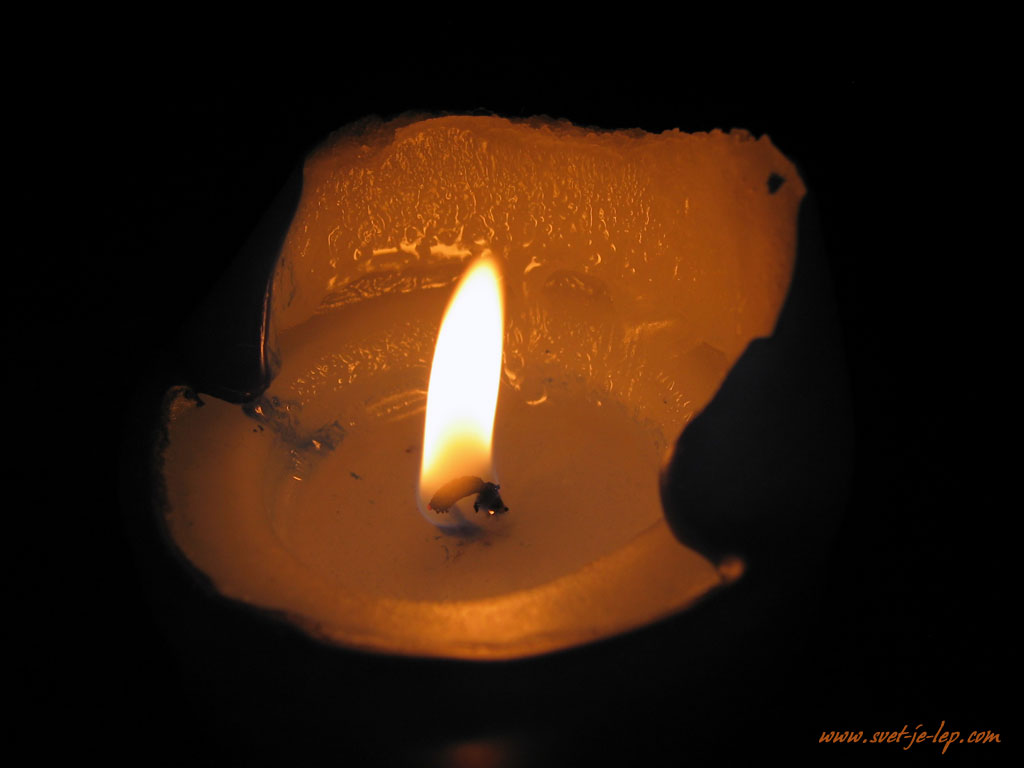 VOSKI
Vosek je uporaben v vsakdanjem življenju, najbolj prepoznaven je po svečah. Vosek lahko oblikujemo, zato nastanejo sveče različnih oblik.
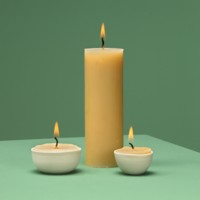 Voski so sestavljeni iz višjih alkoholov in višjih maščobnih kislin kot maščobe. Zaradi tega imajo voski višje tališče kot maščobe. Zaradi nizkega tališča lahko voske tudi oblikujemo.
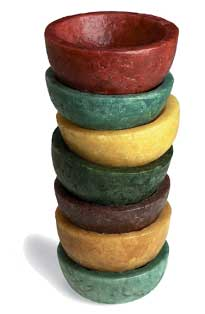 Voski spadajo v skupino lipidov in so sorodni maščobam.Imajo enostavno zgradbo.
Voski so rastlinski, živalski, mineralni in sintetični. Uporabljajo se za različne panoge.
-Rastlinski:
    -Brazilski vosek je umazano rumeno-zelen  
                           katerega izločajo nekatere 
                           palme,ki rastejo v Braziliji.
                           Je krhek in daje lep sijaj. 
                           Uporabljajo ga za loščila in 
                           izdelovanje sveč.
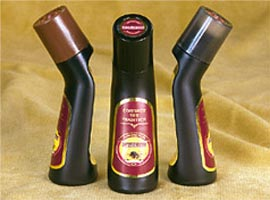 -Živalski vosek:
     -Čebelji vosek izločajo čebele  v obliki tankih
      prosojnih ploščic ter iz njih delajo satovje.   
      Vosek dobimo če izmijemo prazno satovje in 
      ga stalimo. Tak vosek imenujemo rumeni.
      Na mrazu postane krhek,če pa ga segrejemo
                                   se da oblikovat. Iz njega 
                                   izdelujemo sveče, kreme, 
                                   čevljarski vosek, 
                                   voskanje sukanca.
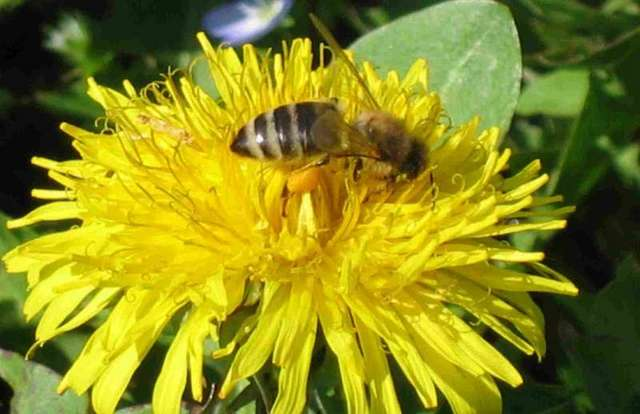 -Mineralni vosek
       -Montan vosek pridobivajo iz posebne vrste 
        premoga, največ ga je na Češkem. 
        Zdrobljenega spirajo z bencinom ali 
        podobnimi snovmi in nato to snov izparijo.
        Uporaben kot dodatek ostalim voskom.
                                     Uporabljajo ga za
                                      izolacijo kablov, 
                                      izdelovanje gramofonskih
                                      plošč itd.
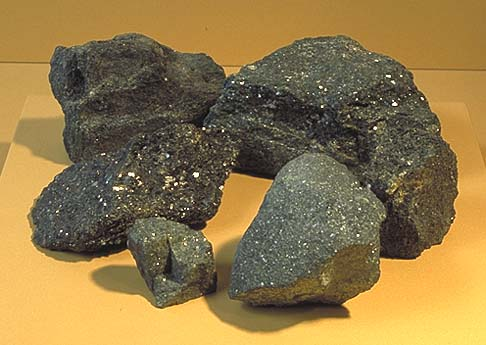 -Sintetični vosek:
      -Sintetični vosek je narejen iz montan voska
       Na ta način lahko izdelujejo voske, ki so 
       boljši od naravnih voskov. Zelo cenjeni so iz    
       Nemčije, izdelovati pa jih bodo začeli tudi v
       Zagrebu.
IZDELAVA SVEČ
Izdelujejo jih iz parafina, voskov, stearina ali loja. Izdelujejo jih na dva načina in sicer z namakanjem stenja v raztaljeno snov ali pa z vlivanjem v modele.Svečo nato stružijo in gladijo, dokler ne dobi končne oblike.Pri nas večinoma izdelujejo sveče iz parafina in stearin. Parafinske sveče so
                                                     boljše, saj so 
                                                     mehkejše in se 
                                                     lažje talijo.

                   STEARIN                                             PARAFIN
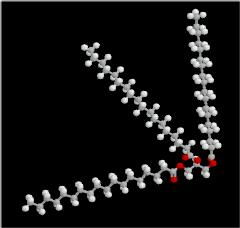 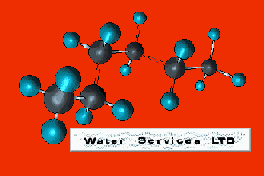 UPORABA V VSAKDANJEM ŽIVLJENJU
Vosek se najpogosteje uporablja za izdelavo:
-Sveč
-Loščil
-V kozmetiki
-Izdelava gramofonskih plošč
-Izolacija kablov
-Za mažo smučk, strojev itd.
-Za zaščitne premaze
-Tiskarske barve
-Umetne smole
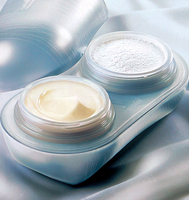 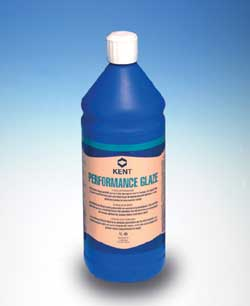 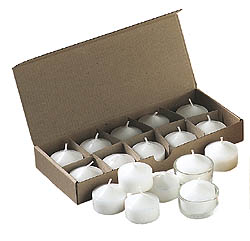 VOSKOM PODOBNE SNOVI
Snovi po zgradbi podobne voskom, uporabljajo se kot nadomestni voski:
-Parafin:zmes alfatskih nasičenih ogljikovodikov
              pridobivajo ga iz ostankov pri pridelavi
              nafte. Uporabljajo ga za impregniranje 
              tkanin, sveče, kreme, loščila itd.
-Stearin
-Cerezin
-Ozokerit
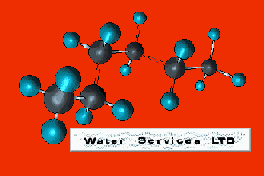 Voski imajo lahko estersko ali etersko zgradbo. Imajo dolgo verigo,najmanj 10 C atomov, ki je sestavljena iz ogljika, vodika in kisika. 



                                                                
ESTERSKA VEZ



ETERSKA VEZ
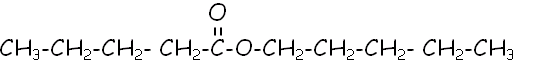 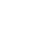 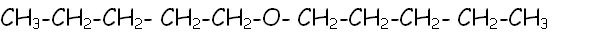 LASTNOSTI
-trši od maščob
-manj mastni od maščob
-topijo se v večini organskih topil
-niso topni v vodi
-pri 20 stopinj Celzija postanejo gnetljivi, trdni, lomljivi, kristalni, motni.
-tekoči postanejo pri 40°C
VIRI
-KORNHAUSER, A. Organska kemija-učbenik.   Ljubljana: DZS, 1996.
-Moja prva kemija 2. 1. izd. Ljubljana: Modrijan, 2005.
-Veliki splošni leksikon-osma knjiga. 1. izd. Ljubljana: DZS, 1998.
- Dijaški-snov, slovenščina.(12.4.2000). Ljubljana. 21.3.2006. http://www.dijaski.net/?stran=slo&sub=snov-slov